CHÀO MỪNG CÁC BẠN ĐẾN BUỔI HỌC HÔM NAY!
KHỞI ĐỘNG
Quan sát video sau
KHỞI ĐỘNG
THẢO LUẬN NHÓM
Để có một bản kế hoạch cho chuyến thăm Bảo tàng Dân tộc học Việt Nam, lớp em cần tìm các thông tin trên website của Bảo tàng này. Nhiệm vụ đó nên giao cho một bạn hay một nhóm bạn hợp tác thực hiện? Vì sao?
?
Gợi ý trả lời
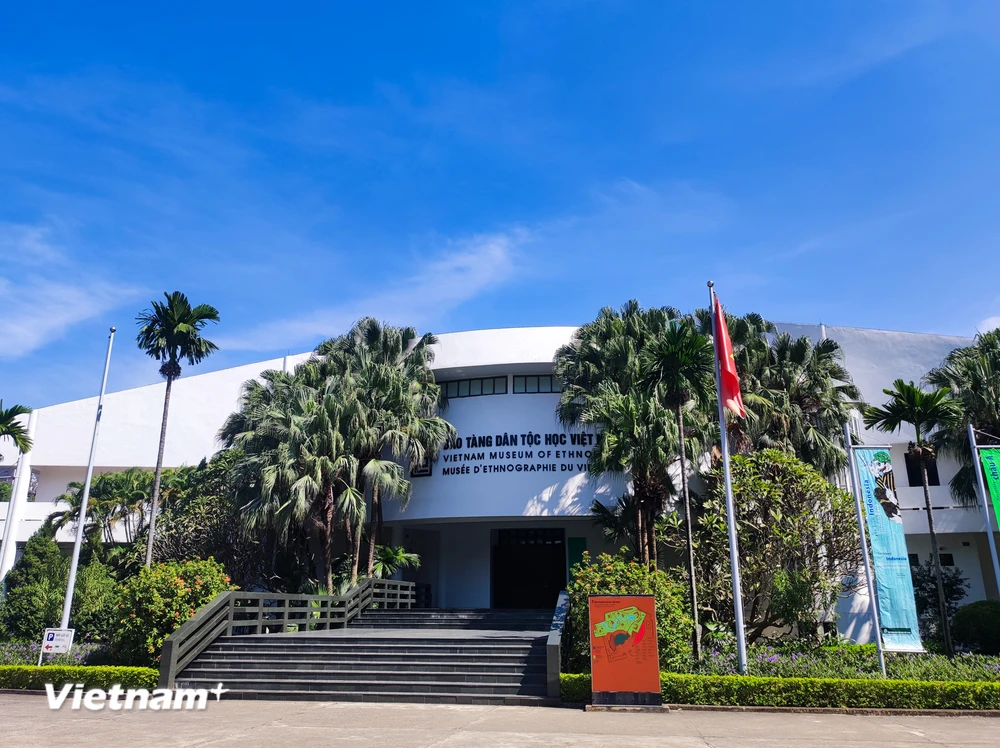 Nhiệm vụ tìm các thông tin trên website của Bảo tàng Dân tộc học Việt Nam nên giao cho một nhóm bạn hợp tác thực hiện. Vì khi làm việc nhóm thì lớp em có thể tìm được nhanh và nhiều thông tin phù hợp.
BÀI 2:HỢP TÁC, TÌM KIẾM VÀ CHIA SẺ THÔNG TIN
NỘI DUNG BÀI HỌC
02
01
Hợp tác, tìm kiếm thông tin
Hợp tác, chia sẻ thông tin
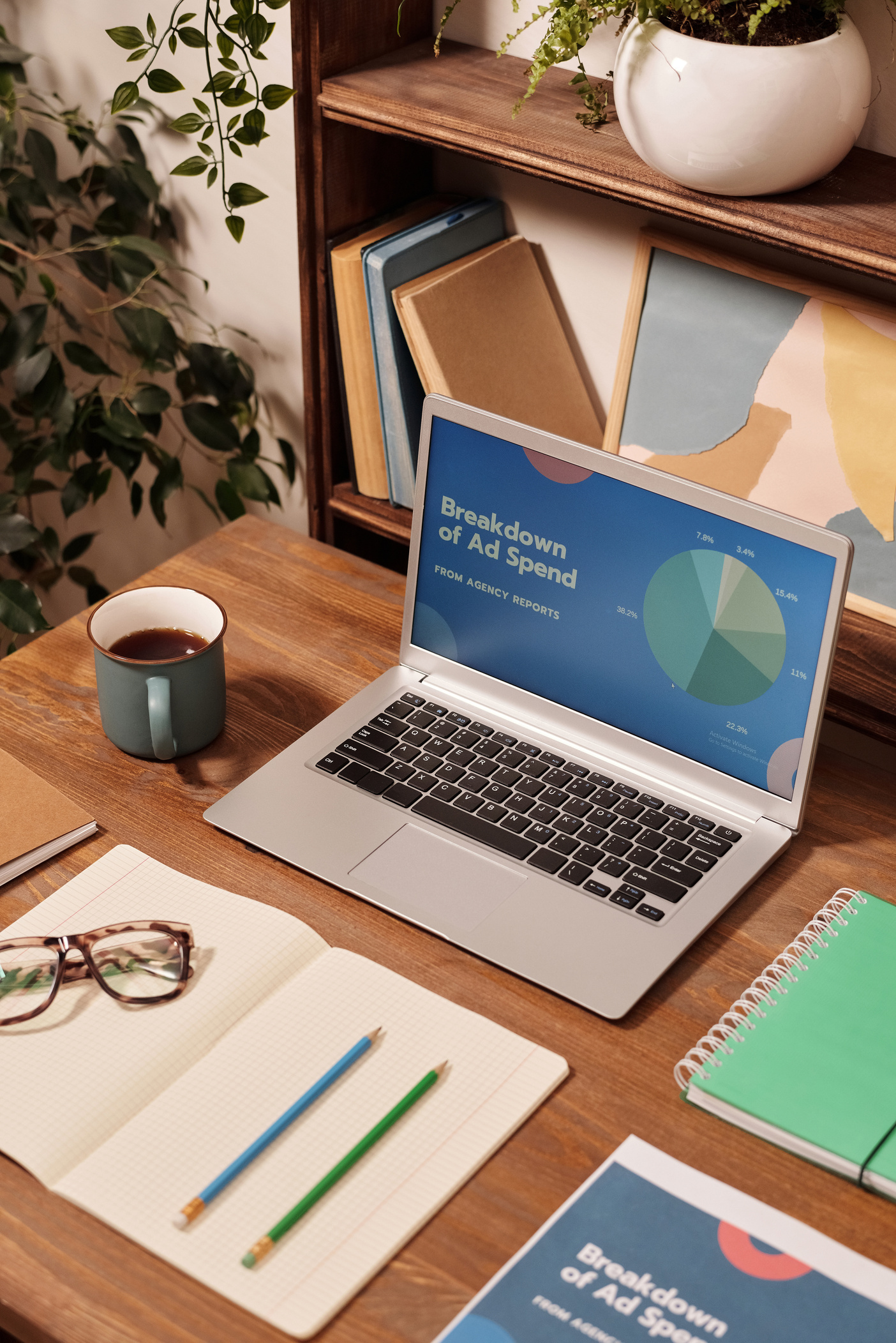 01
HỢP TÁC, TÌM KIẾM THÔNG TIN
Đọc thông tin SGK tr.13 và thực hiện yêu cầu
HOẠT ĐỘNG THEO NHÓM
Nhóm em hãy cùng hợp tác tìm kiếm thông tin trên website Bảo tàng Dân tộc học Việt Nam để trả lời câu hỏi trong Bảng 1.
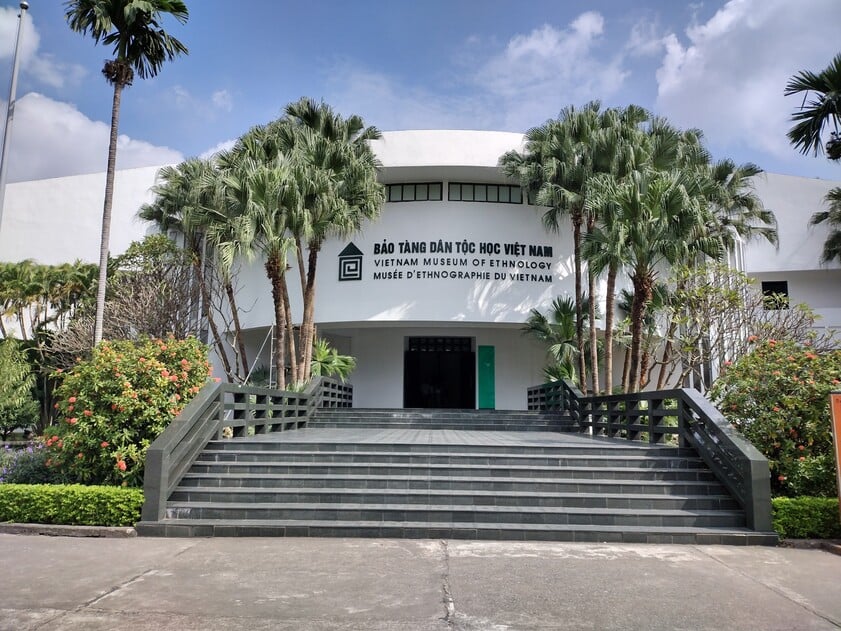 Bảng 1. Những thông tin cần tìm
Gợi ý trả lời
Gợi ý trả lời
CÂU HỎI MỞ RỘNG
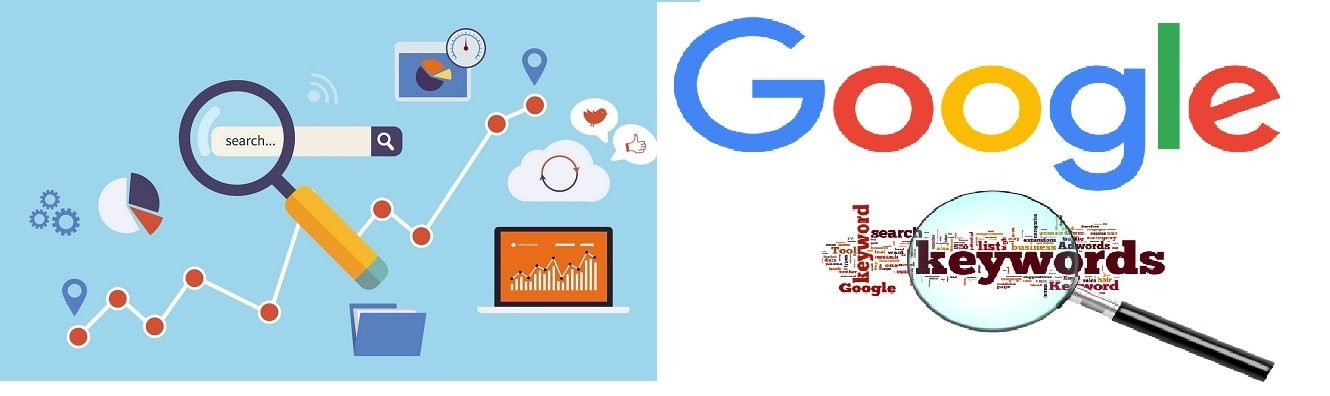 ?
THẢO LUẬN NHÓM
Vai trò của hợp tác trong tìm kiếm thông tin là gì?
Khi hợp tác với bạn trong tìm kiếm thông tin, em có thể tìm được nhanh và nhiều thông tin phù hợp.
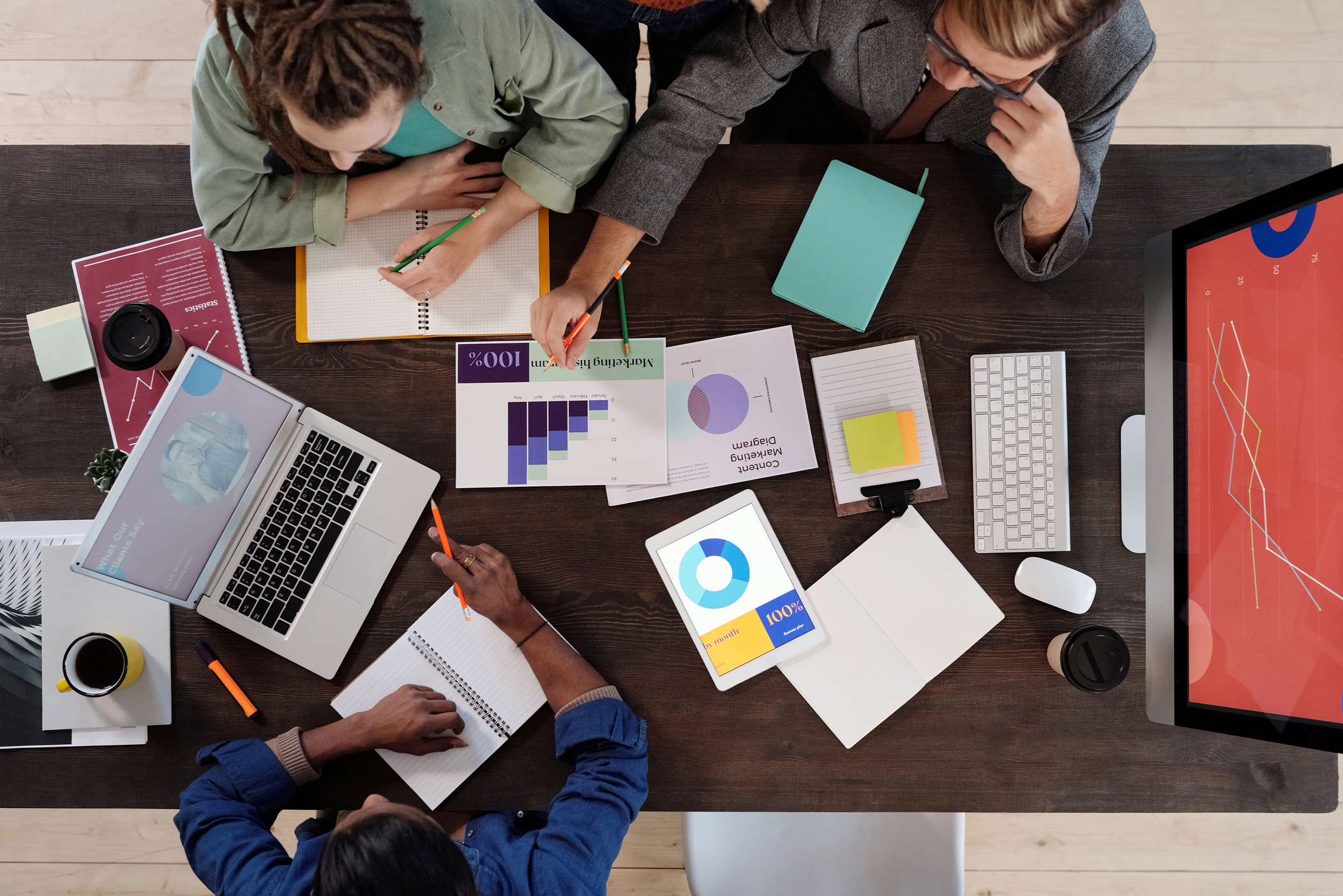 02
HỢP TÁC, CHIA SẺ THÔNG TIN
Đọc thông tin SGK tr.14 và thực hiện yêu cầu
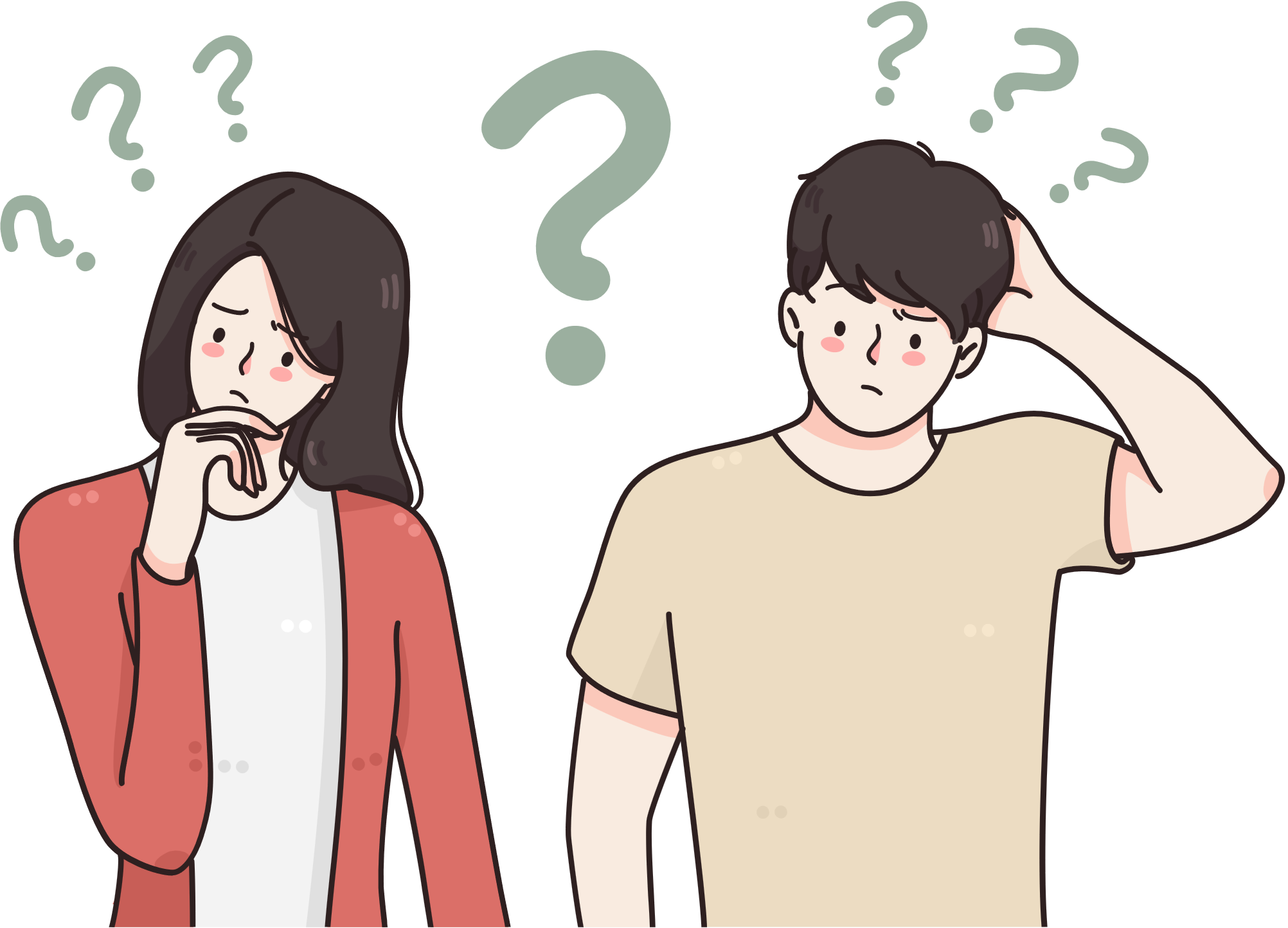 THẢO LUẬN NHÓM
TÌNH HUỐNG
Bạn Hồng có bản kế hoạch tham quan của lớp được lưu trên một tệp ở máy của mình (máy tính A). Bạn Hồng muốn chia sẻ thông tin này cho bạn Ngọc.
Em hãy giúp bạn Hồng sao chép tệp này từ máy tính của mình sang máy tính của bạn Ngọc (máy tính B).
Bạn Hồng có thể chia sẻ thông tin cho bạn Ngọc thông qua ổ đĩa ngoài
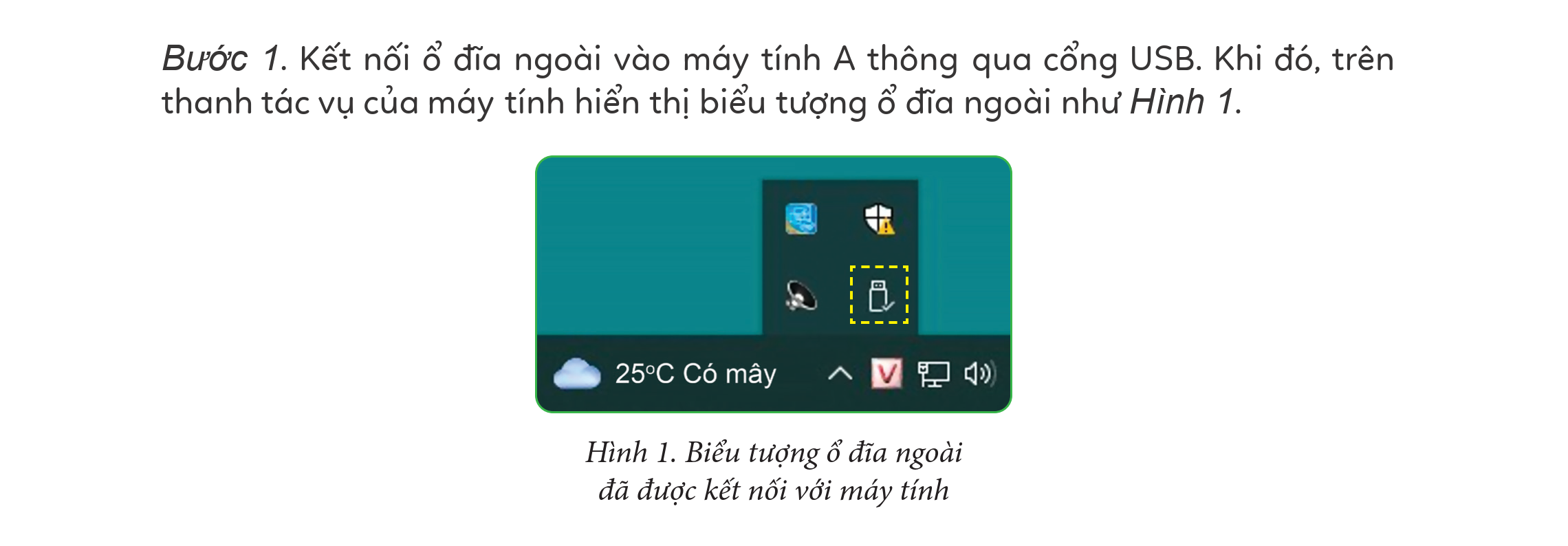 Kết nối ổ đĩa ngoài máy tính A thông qua cổng USB. Khi đó, trên thanh tác vụ của máy tính hiển thị biểu tượng ổ đĩa ngoài như Hình 1.
Bước 1
Bước 2
Sao chép tệp từ máy tính A sang ổ đĩa ngoài.
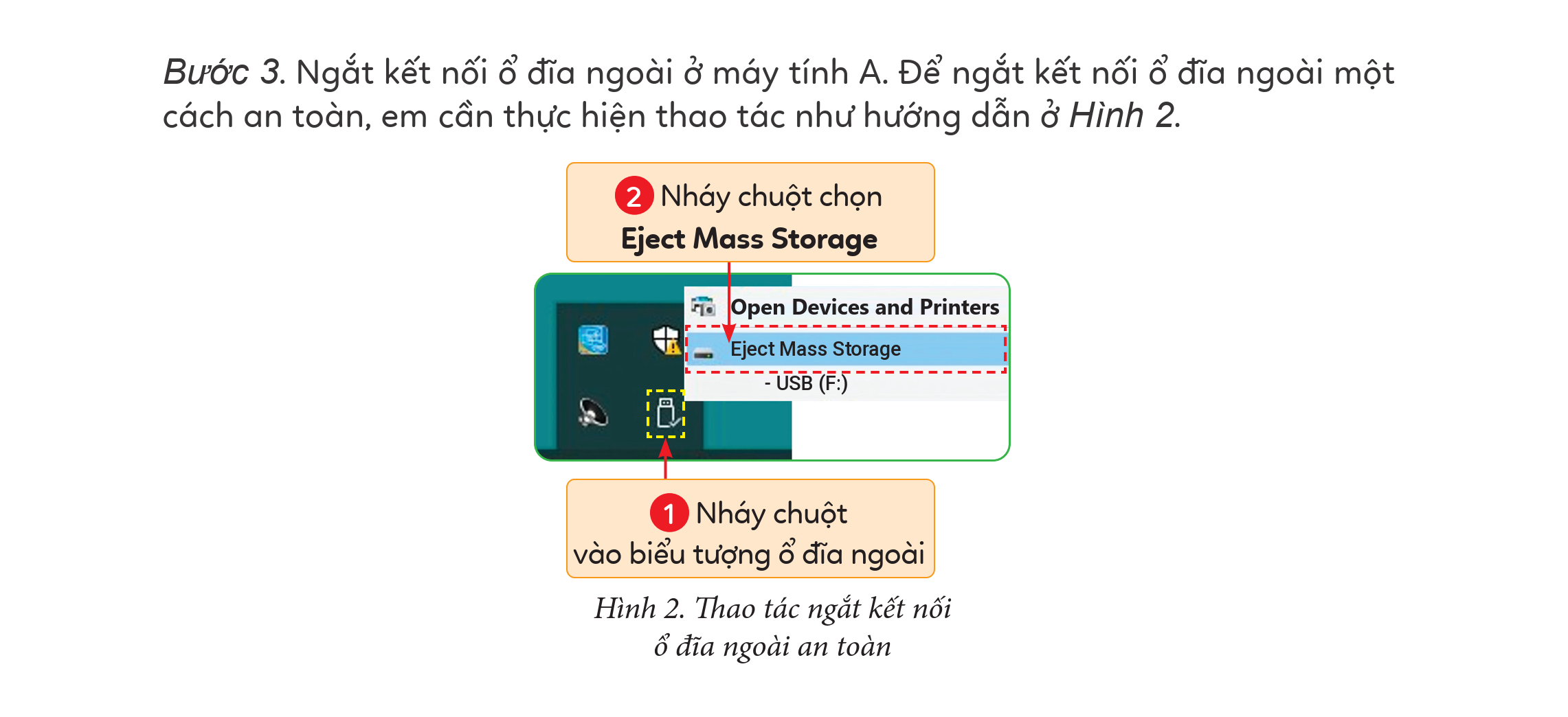 Ngắt kết nối ổ đĩa ngoài ở máy tính A (thực hiện thao tác như Hình 2).
Bước 3
Bạn Hồng có thể chia sẻ thông tin cho bạn Ngọc thông qua ổ đĩa ngoài
Bước 4
Kết nối ổ đĩa ngoài vào máy tính B.
Sao chép tệp từ ổ đĩa ngoài sang máy tính B.
Bước 5
Ngắt kết nối ổ đĩa ngoài ở máy tính B (tương tự bước 3).
Bước 6
Cần thực hiện kết nối và ngắt kết nối ổ đĩa ngoài đúng cách để tránh làm hỏng thiết bị.
NUÔI CÁ
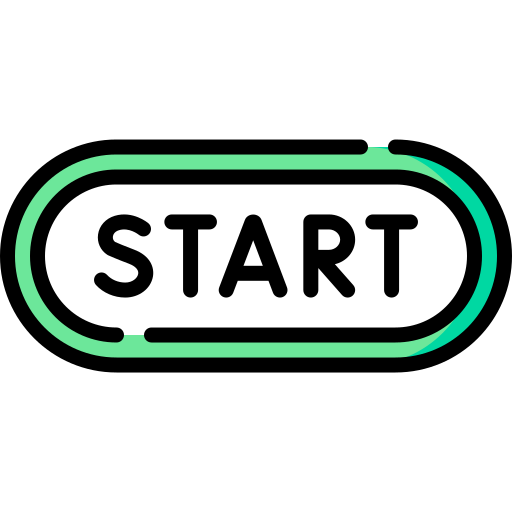 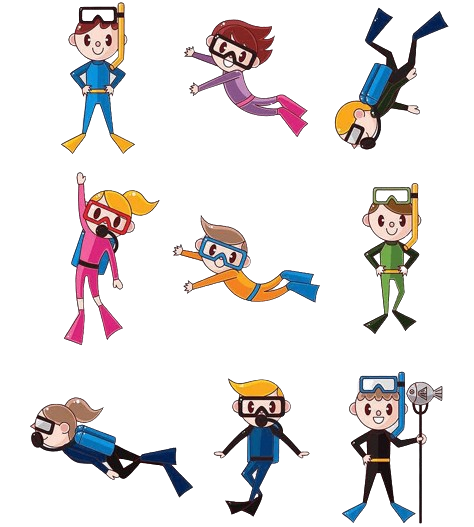 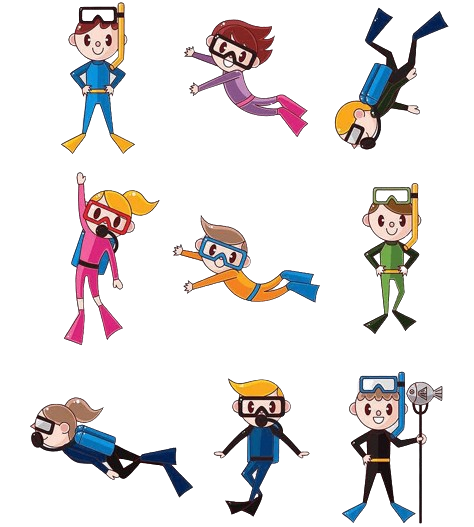 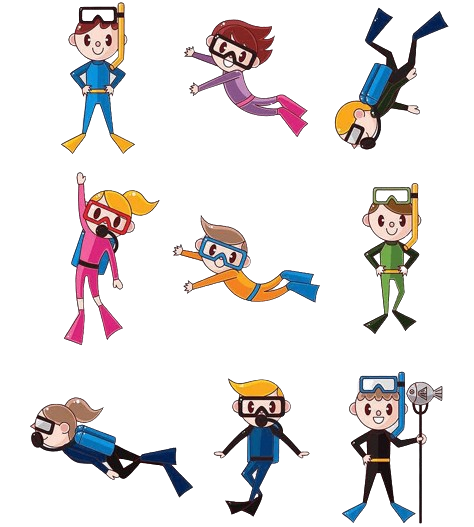 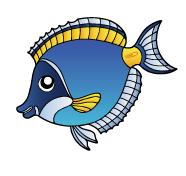 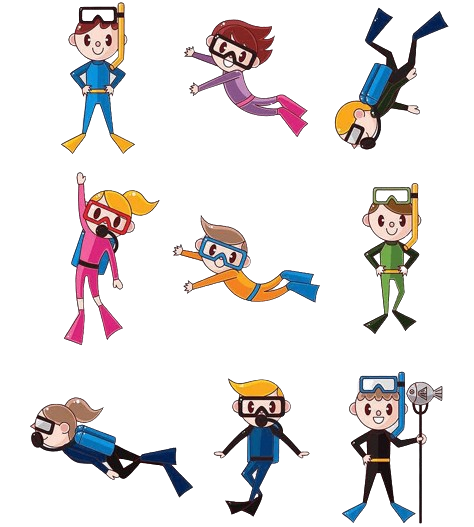 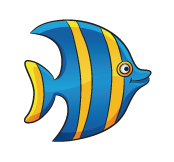 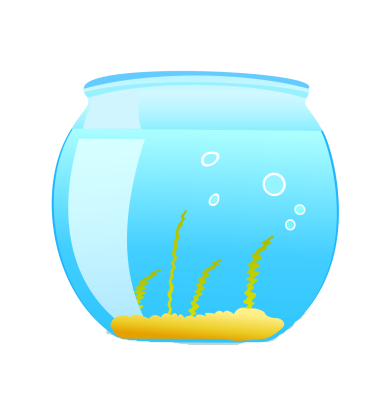 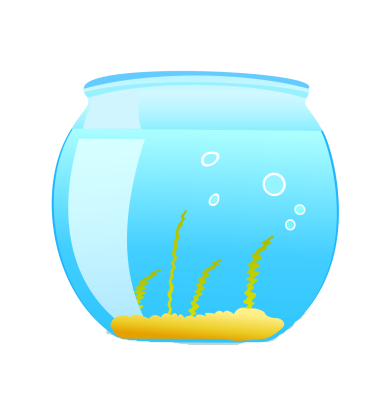 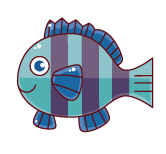 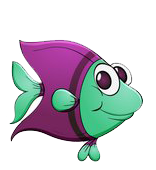 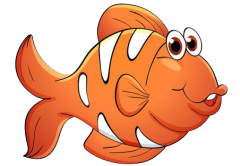 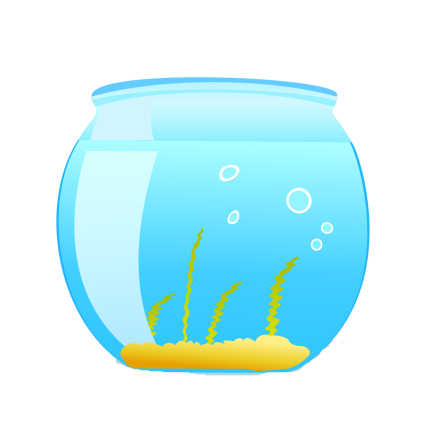 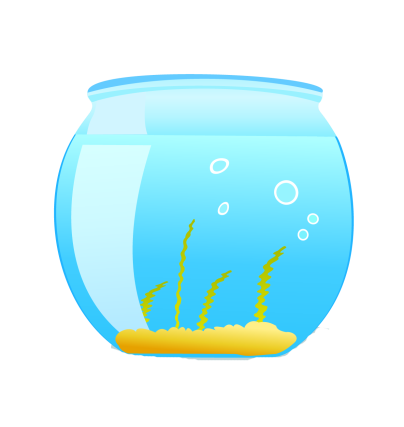 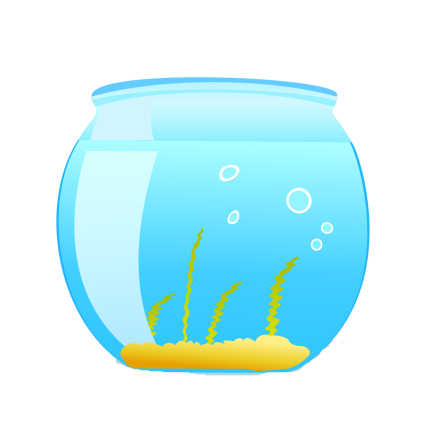 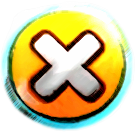 [Speaker Notes: Mỗi một bể cá tương ứng với một câu hỏi. HS lựa chọn từng câu hỏi. GV ấn vào mỗi chú cá sau khi HS trả lời đúng, cá tự động trở về bể cá. Sau khi hoàn thành câu hỏi, GV ấn vào dấu X góc phải màn hình để kết thúc trò chơi.]
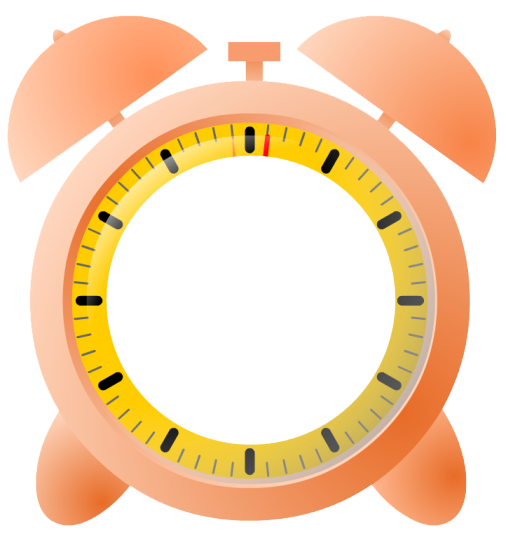 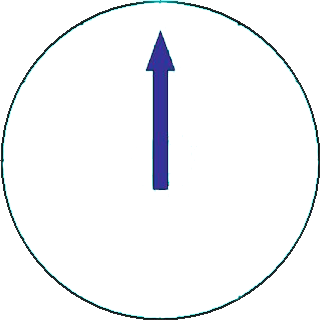 Câu 1: Hợp tác trong tìm kiếm thông tin giúp em
C. tìm được bảng 
chọn nội dung.
tìm được nhanh, 
nhiều thông tin phù hợp.
B. tìm được địa chỉ website.
D. tìm được hệ điều hành của máy chủ.
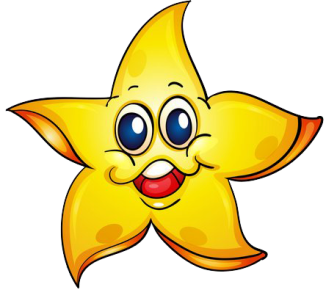 [Speaker Notes: GV chọn ngôi sao góc phải màn hình để trở về slide câu hỏi.]
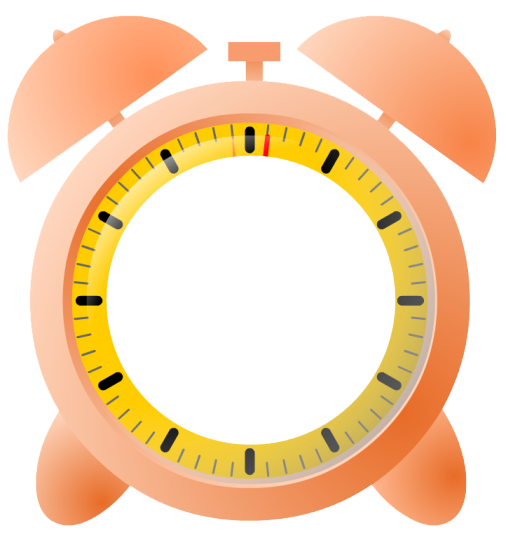 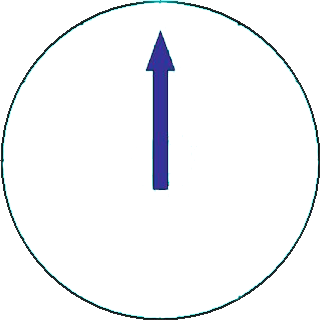 Câu 2: Để chia sẻ thông tin, cần thực hiện qua mấy bước?
C. 5.
3.
B. 4.
D. 6.
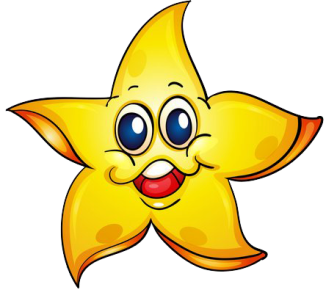 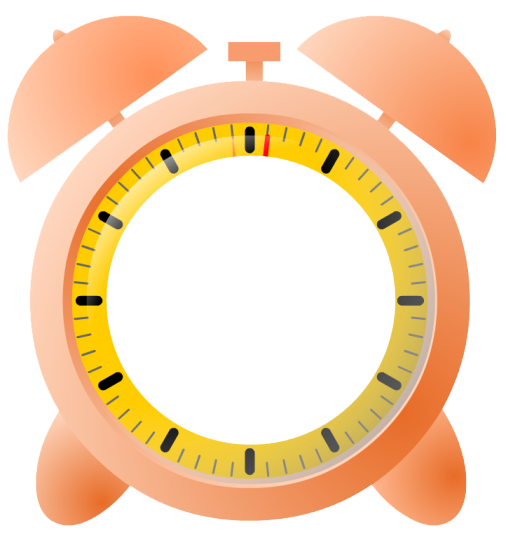 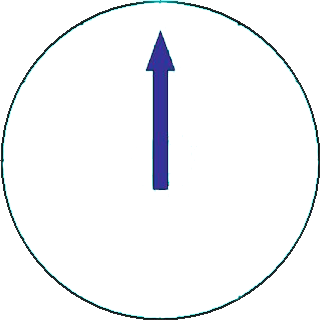 Câu 3: Biểu tượng            thể hiện
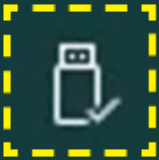 C. ổ đĩa ngoài đã được 
kết nối với máy tính.
A. không có ổ đĩa trong.
B. không có ổ đĩa ngoài.
D. ổ đĩa trong đã được 
kết nối với máy tính.
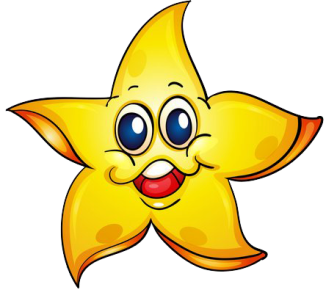 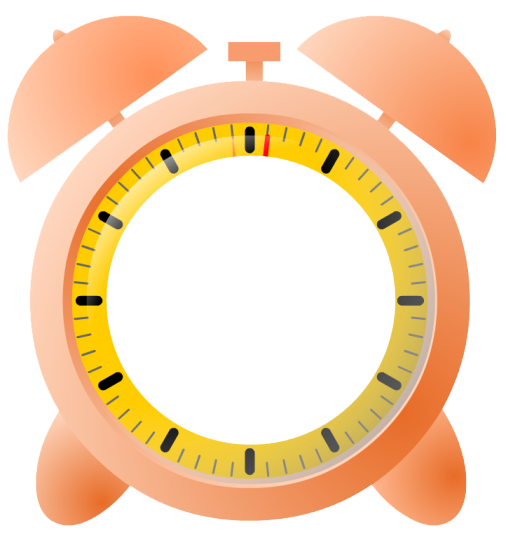 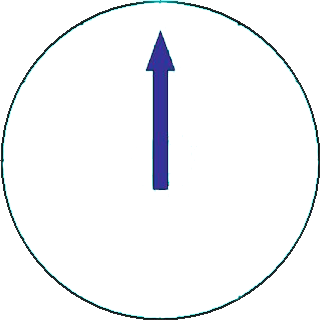 Câu 4: Để ngắt kết nối với ổ đĩa ngoài, em chọn
C. Unikey.
A. Design.
B. Insert.
D. Eject Mass Storage.
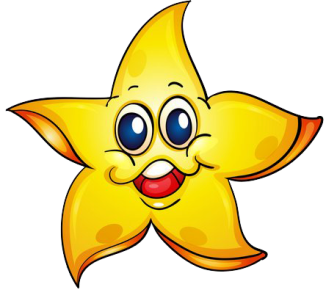 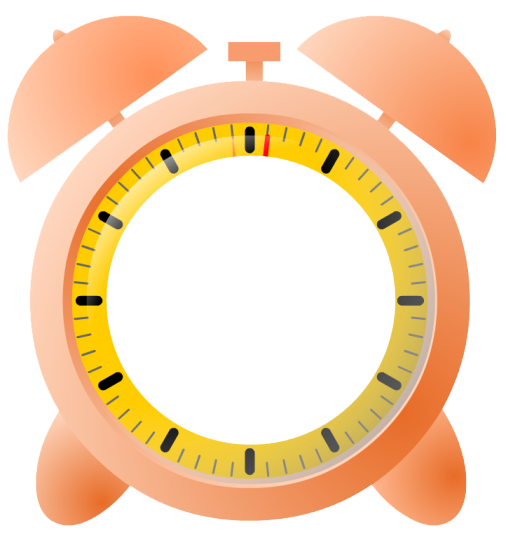 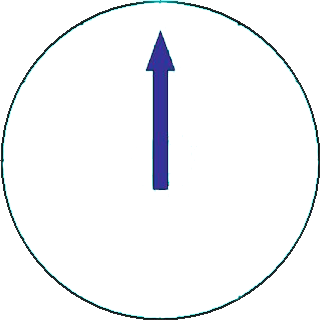 Câu 5: Thực hiện kết nối và ngắt kết nối 
ổ đĩa ngoài đúng cách giúp
C. tạo dữ liệu cá nhân.
A. tránh làm hỏng thiết bị.
B. chuyển thông tin nhanh hơn.
D. tăng bộ nhớ máy tính.
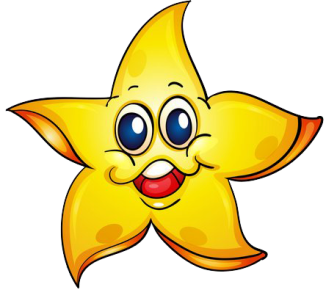 BÀI TẬP
HOẠT ĐỘNG CÁ NHÂN
Trong bài học Thực hành tạo sản phẩm số có tệp Giới thiệu phần mềm đã được lưu trong máy tính của em. Em hãy nêu cách chia sẻ tệp này sang máy tính của bạn.
?
HƯỚNG DẪN THỰC HIỆN
Bước 1
Kết nối ổ đĩa ngoài máy tính của em thông qua cổng USB.
Sao chép tệp Giới thiệu phần mềm từ máy tính của em sang ổ đĩa ngoài.
Bước 2
Bước 3
Ngắt kết nối ổ đĩa ngoài ở máy tính của em.
Bước 4
Kết nối ổ đĩa ngoài vào máy tính của bạn.
Bước 5
Sao chép tệp từ ổ đĩa ngoài sang máy tính của bạn.
Bước 6
Ngắt kết nối ổ đĩa ngoài ở máy tính của bạn.
VẬN DỤNG
THẢO LUẬN NHÓM
Trong máy tính của em có một số tệp ảnh mà em yêu thích. Hãy chia sẻ ảnh này với một người bạn và cho biết em sẽ thực hiện bằng cách nào?
?
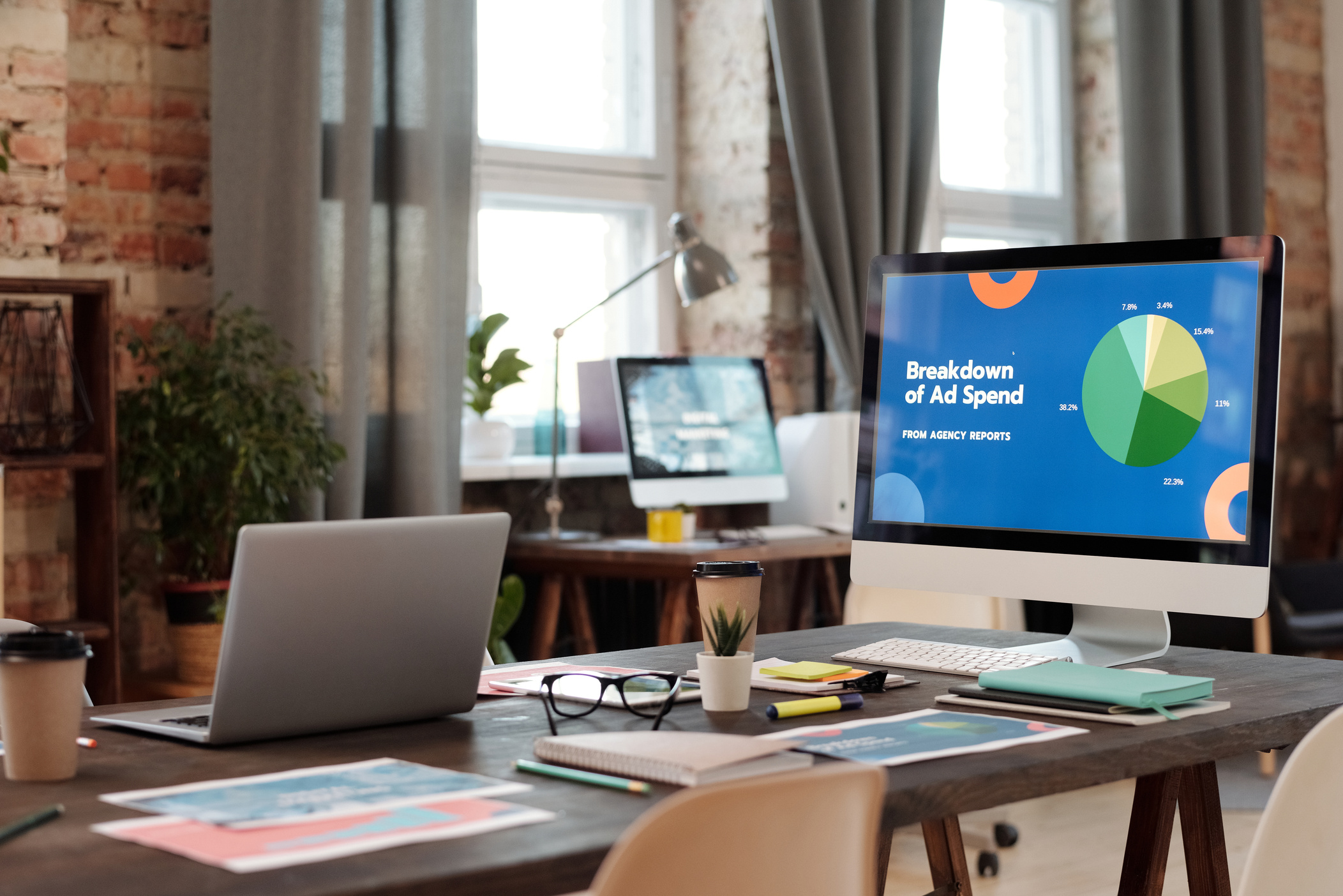 HƯỚNG DẪN VỀ NHÀ
Đọc và chuẩn bị trước Bài 1 
(Chủ đề C1): Thu thập và tìm kiếm thông tin trong giải quyết vấn đề.
Ôn lại kiến thức đã học ở Bài 2.
CẢM ƠN CÁC BẠN ĐÃ CHÚ Ý LẮNG NGHE!